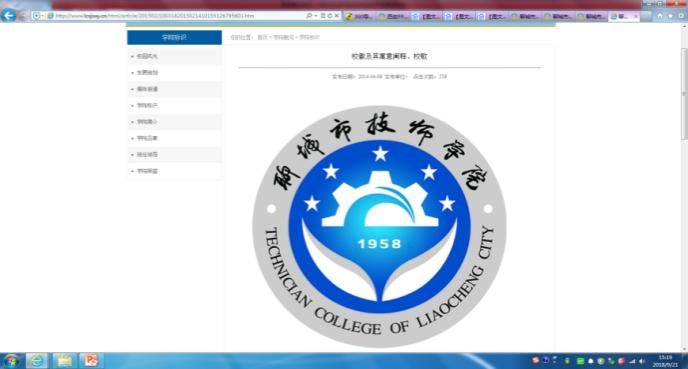 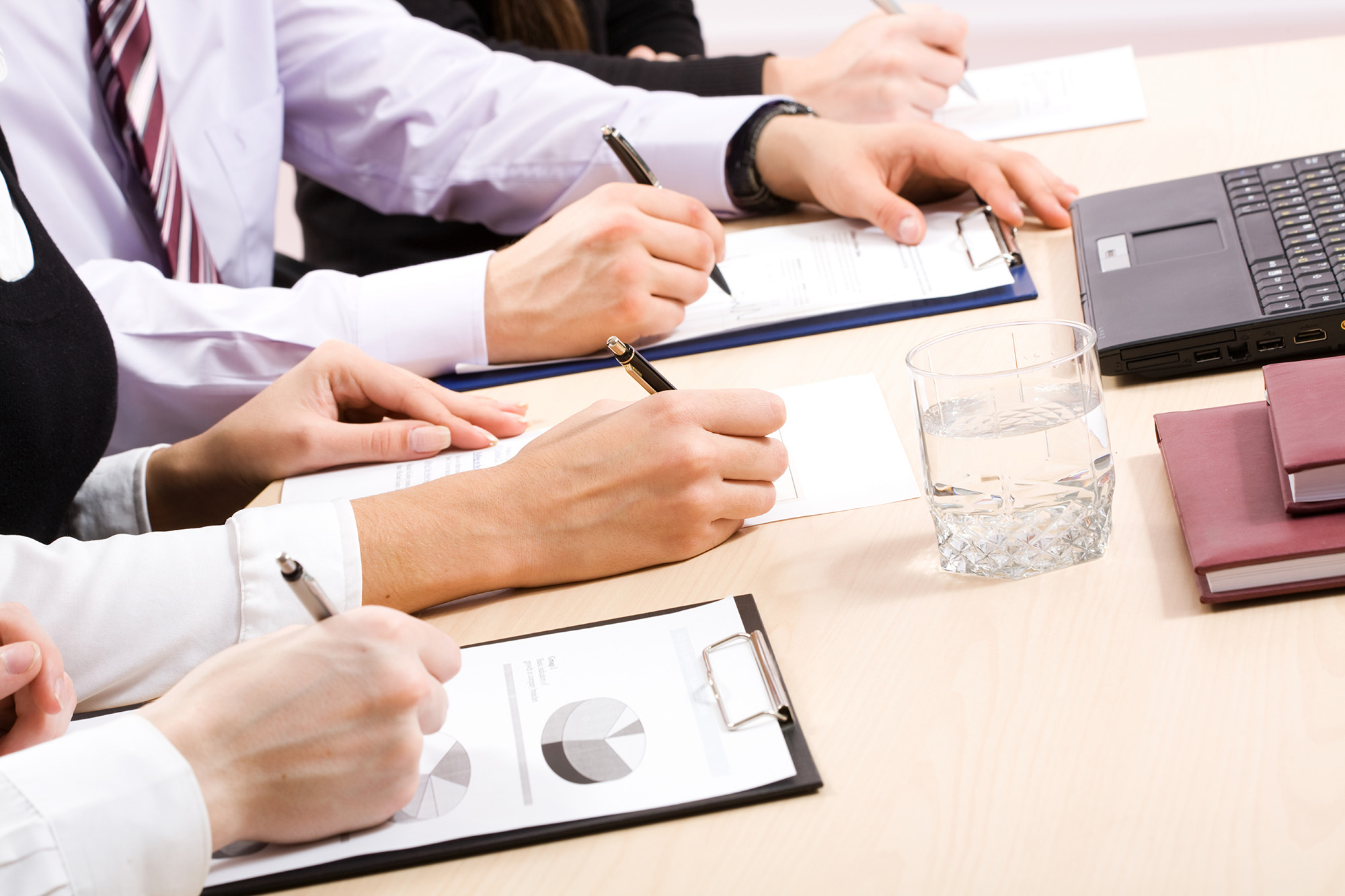 会计电算化技能
实训教程
第2单元    总账业务
聊城市技师学院  经管系  苏海英
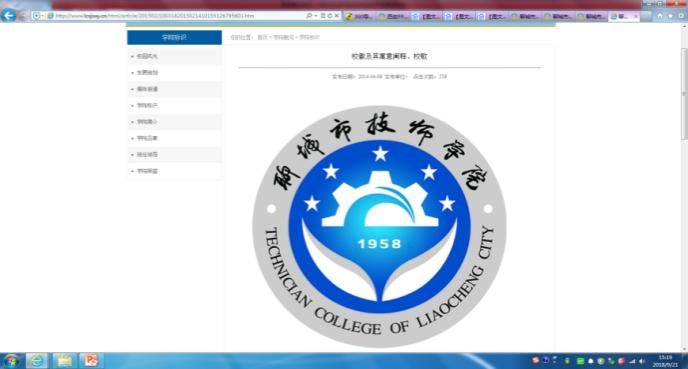 2.2  填制凭证
任务导入：
    会计人员的主要工作职责就是记账、算账和报账，做到手续完备，数字准确，账目清楚，按期报账。宏信公司已经具有两年经营过程，对于手工会计业务的处理已经积累了丰富的经验。在使用畅捷通T3软件之时，应明确地知道到底在总账系统中应该完成哪些主要工作？手工操作与计算机操作有哪些不同？在工作中应该知识要点什么问题？
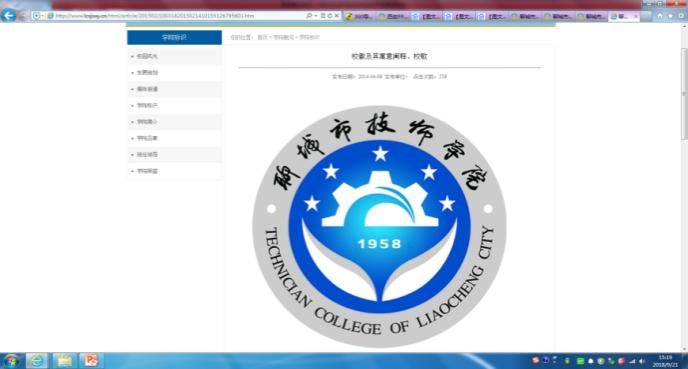 2.2  填制凭证
【做中学】
任务1：填制凭证
    2016年1月18日共发生三笔业务。销售给玖邦公司和英华公司产品各20件，每件售价2000元，货款及税款均未收到；向天宜公司购买材料一批已验收入库。货款10000元和税款1700元尚未支付。
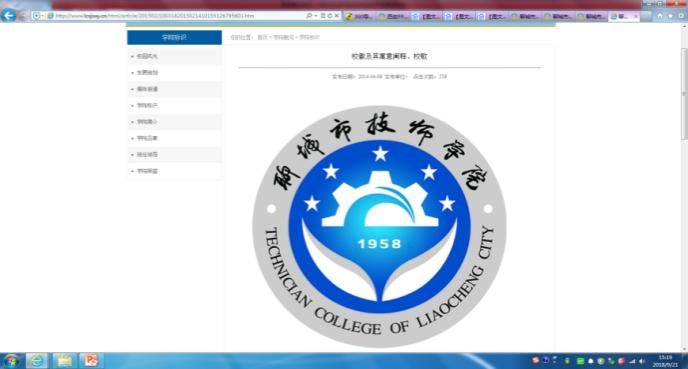 2.2  填制凭证
【做中学】
【知识要点】
    凭证类别为初始设置时已定义的凭证类别代码或名称。
    在“附单据数”处可以按Enter键通过，也可以输入单据数量。
    正文中不同行的摘要可以相同也可以不同，但不能为空。每行摘要将随相应的会计科目在明细账、日记账中出现。新增分录完成后，按回车键，系统将摘要自动复制到下一分录行。
    由于在日常经济业务处理的过程中有很多业务的内容是相同或类似的，因此，在填制凭证时会填写相同或类似的摘要，系统提供了设置常用摘要的功能，我们可以单击摘要栏的参照按钮设置常用摘要。
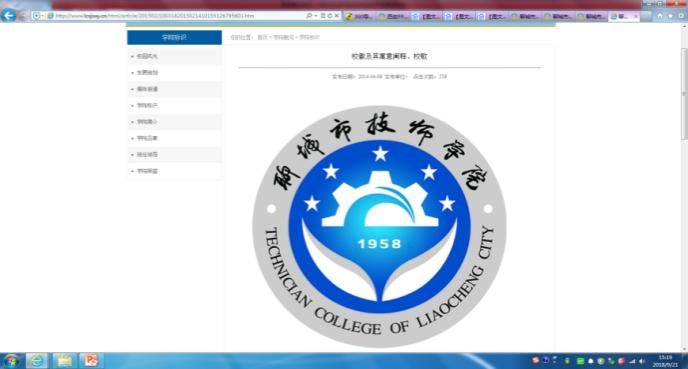 2.2  填制凭证
【做中学】
任务2：修改凭证
    2016年1月18日，发现已填制的销售给“英华公司”产品20件，每件售价2000元的转账凭证中的客户应为“宏基公司”。
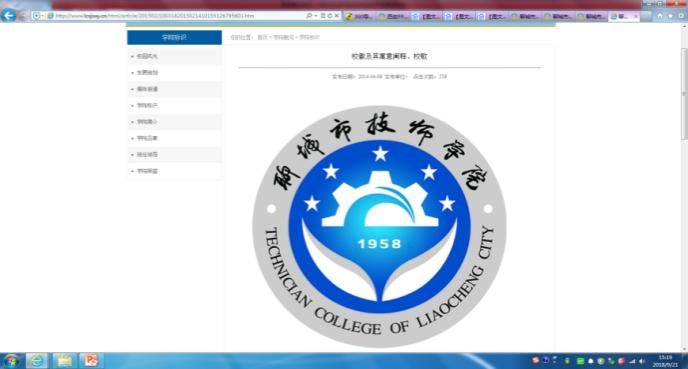 2.2  填制凭证
【做中学】
【知识要点】
    对错误凭证进行修改，可分为“无痕迹”修改和“有痕迹”修改两种。“无痕迹”修改，即不留下任何曾经修改的线索和痕迹；“有痕迹”修改则是采用红字冲销法生成红字冲销凭证。下列两种状态下的错误凭证可实现无痕迹修改:
    对已经输入但未审核的机内记账凭证可以直接进行直接修改；
    在当前金额的相反方向，按空格键可改变金额方向。
    若已选择不允许修改或作废他人填制的凭证权限控制，则不能修改或作废他人填制的凭证。
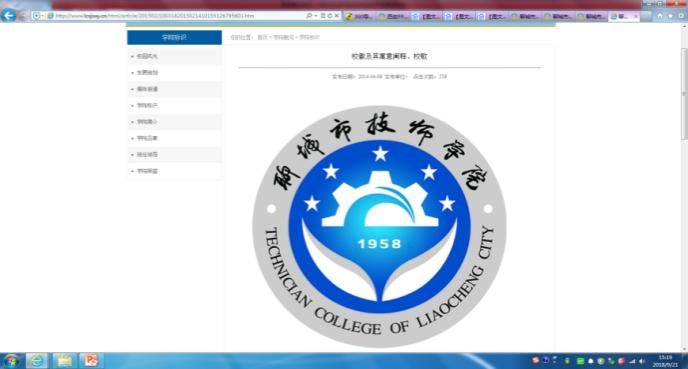 2.2  填制凭证
【做中学】
任务3：删除凭证
       删除第2号转账凭证。
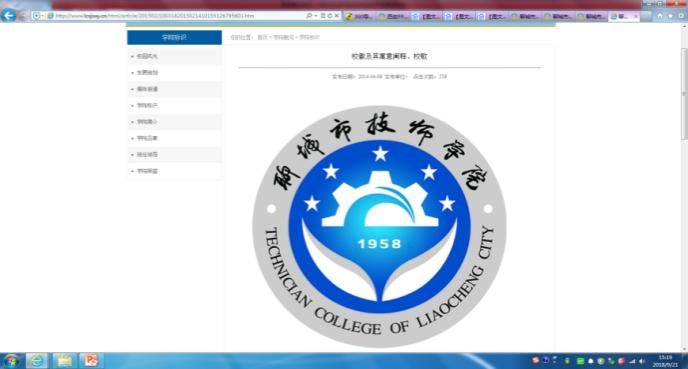 2.2  填制凭证
【做中学】
【知识要点】
    作废凭证仍保留凭证内容及编号，只显示“作废”字样。
    作废凭证不能修改，不能审核。
    在记账时，已作废的凭证将参与记账，否则，月末无法结账，但系统不对作废凭证进行数据处理，即相当于一张空凭证。
    账簿查询时，找不到作废凭证的数据。
    若当前凭证已作废，可单击“制单”菜单中的“作废/恢复”选项，取消作废标志，并将当前凭证恢复为有效凭证。
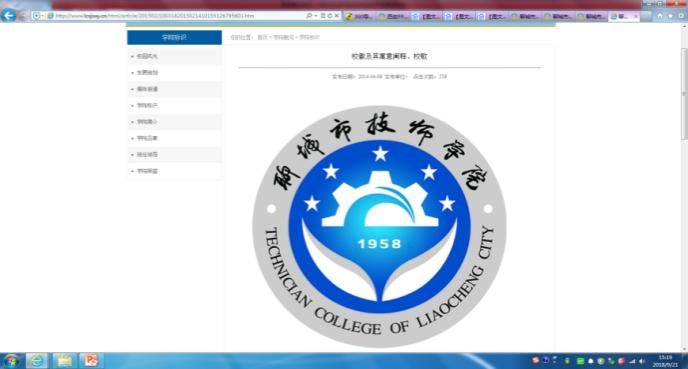 2.2  填制凭证
【做中学】
任务4：查询凭证
       查询2016年01月，尚未记账的第2号转账凭证。
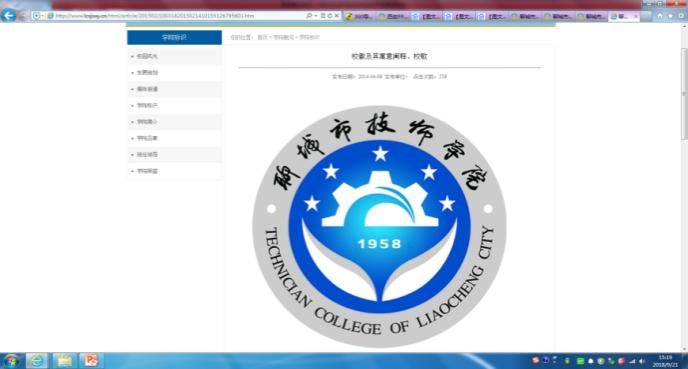 2.2  填制凭证
【做中学】
【知识要点】
    在“填制凭证”窗口中，单击“查看”菜单中的选项可以查看到当前科目最新余额、外部系统制单信息、联查明细账等。
    如果凭证尚未记账，则可以直接在填制凭证功能中查看。